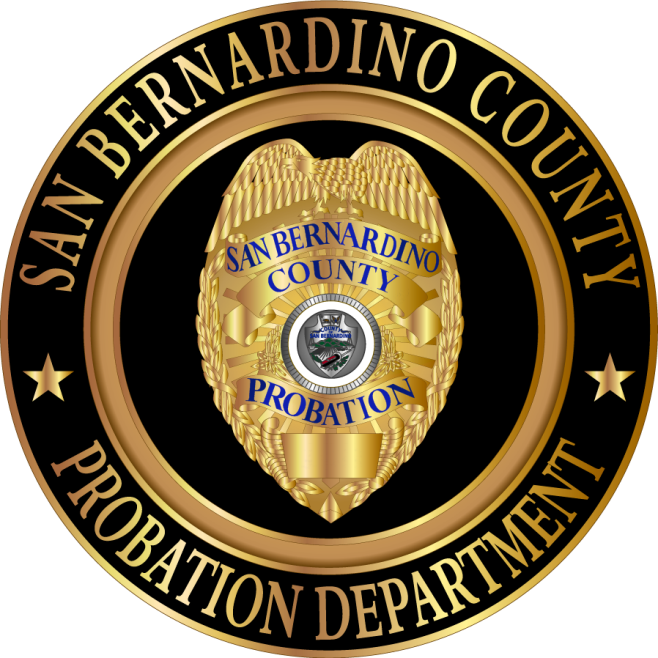 San Bernardino CountySB 1143
Research and Planning
Collaborations
Restructuring Discipline System
Programs
Trainings
Pending
Lesson Learned
Senate Bill 1143 
Room Confinement
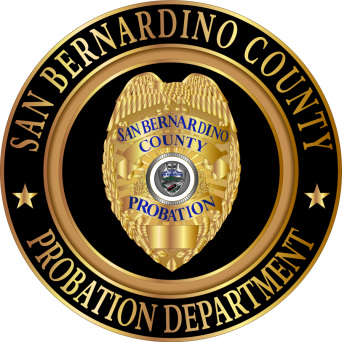 San  Bernardino County Probation
Planning
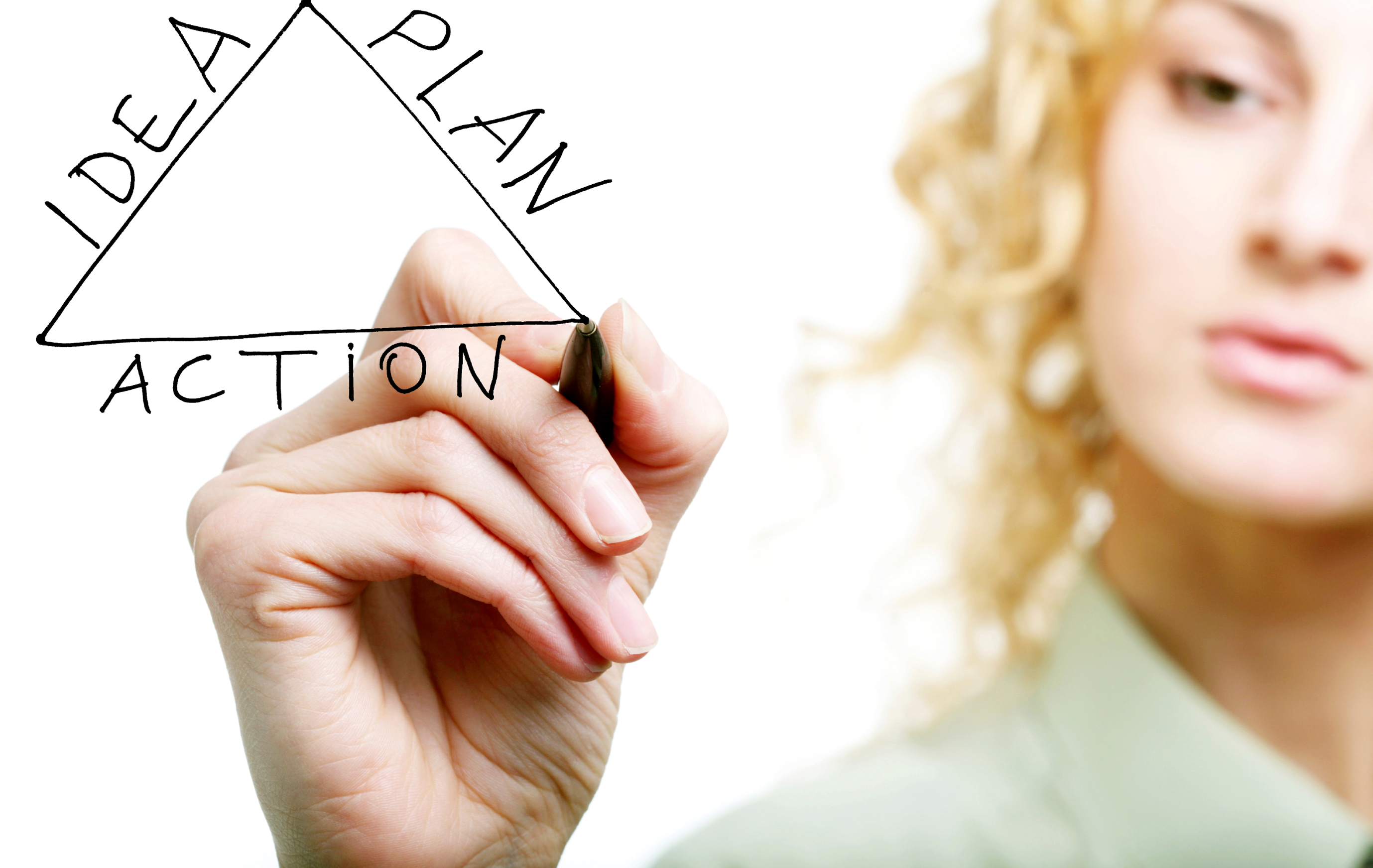 Research

The need to make a full culture shift from corrective to rehabilitative.

Develop alternative behavior management options and responses

Train and educate staff with tools necessary to manage behavior. 

Change policy and procedure to adjust to the culture shift.

Data collection and monitoring.
What we are doing
Positive Behavioral Interventions and Supports (PBIS)
Behavior Dollar System
Steps in utilizing room confinement 
Refocusing Options
Room confinement contract
If youth confined more than 4 hrs, an Individualized Treatment Plan will be implemented
Programs 
Staff Training
STAFF TRAINING
Behavior Management
Motivational Interviewing
Conflict Resolution
Trauma Informed Care
New Trainings
S.B. 1143, negative effects of confinement and  culture change 
Steps in Utilizing Room Confinement
Behavior Dollar System
Positive Behavioral Interventions and Supports
Staff resistance
Our initial training of staff was very difficult.

Staff were stuck in old patterns of thinking. 

Equipping staff with the resources and tools as well as sharing ideas and talking processes through for many months has helped.
Staff buy in
Communication 
The more information we gave, it was easier for staff to understand and buy in.
We offered staff opportunities to voice input and ideas and have made them apart of the process.
  
Briefings 
Talking about it daily in briefings and staff sharing ideas of what has worked and what doesn’t work.
How things are introduced and explained is key.
Still pending
Procedural changes finalized-Pending Title 15 revisions.

Staff fully trained on PBIS

Full implementation of PBIS

Additional ideas planned to make a more home like environment
Outcome, Lessons learned & advice
Communication is key
Involve the staff in the process
Flexibility for staff suggestions
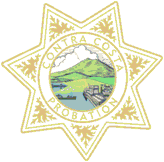 Contra Costa County
BMS & Separation Training
SIPP Training